Um Sistema Distribuído para Treinamento de Redes Neurais
José Reinaldo Lemes Júnior
Orientador: Prof. Wilian Soares Lacerda
Roteiro
Introdução
Estrutura do Trabalho
Redes Neurais
Paralelismo em Redes Neurais
Java RMI
Implementação
Resultados
Conclusão
Introdução
Motivação
Ampla aplicação das Redes Neurais na solução de problemas
Tempo de treinamento pode ser muito longo

Objetivo
Estudo do paralelismo em Redes Neurais
Implementação de uma aplicação distribuída capaz de realizar o treinamento da rede neural em paralelo
Diminuição do tempo de treinamento
Estrutura do Trabalho
Revisão Bibliográfica
Redes Neurais
Paralelismo em Redes Neurais

Implementação do Sistema

Resultados
Redes Neurais Artificiais
Coleção de neurônios interconectados que aprendem de forma incremental seu ambiente (dados)
Proporcionar prognósticos confiáveis para novas situações

Neurônios formam redes massiçamente paralelas
RNA-Aplicações
Aproximação de Funções

Classificação de Padrões

Aglomeração (Clustering)

Previsão (Forecasting)
RNA-Perceptron
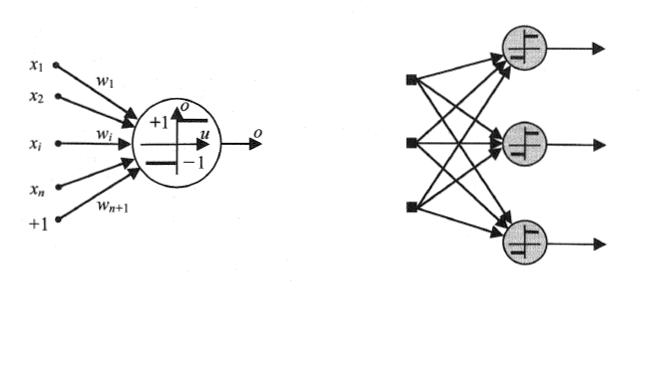 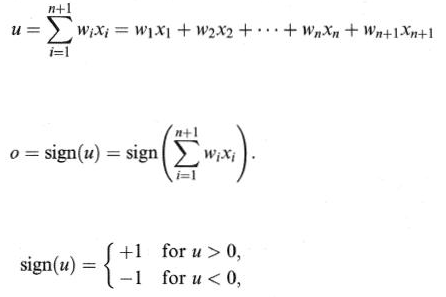 RNA-Multilayer Perceptron
Multilayer Perceptron
RNA-Backpropagation
Para cada par de treinamento
Para cada camada da rede
Calcular as saídas dos neurônios
Calcular os termos de erro
Calcular as variações de pesos

Atualizar os pesos da rede
Paralelismo em Redes Neurais
Paralelismo de Seção de Treinamento
Paralelismo Pipelining
Paralelismo de Nós
Paralelismo de Neurônios
Paralelismo de Pesos
Paralelismo de Exemplos
Paralelismo de Seção de Treinamento
O treinamento pode consumir várias tentativas devido a propensão de ficar preso em mínimos locais

Distribuindo uma cópia do backpropagation para cada processador e inicializando cada instância da rede em um diferente estado
Paralelismo Pipelining
Pipelining Parallelism
Paralelismo de Neurônios
Neuron Parallelism
Paralelismo de Pesos
Weight Parallelism
Paralelismo de Exemplos
Training Set Parallelism
Java
Java RMI – Remote Method Invocation
Facilidade de implementação
Objetos residindo em uma JVM executam métodos de objetos residindo em outra JVM em diferentes máquinas localizadas em uma rede

Java na Computação Paralela
Serialização de objetos
Interconexões através do protocolo TCP/IP
Frameworks alternativas baseadas no Java RMI (KaRMI, RMIX, Manta, Ibis)
JVM = Java Virtual Machine
Implementação
Sistema Cliente-Servidor

Cliente
Recebe as matrizes de pesos da rede do Servidor
Calcula as variações de pesos para um subconjunto de treinamento
Envia os pesos para o Servidor

Servidor
Soma as variações de pesos
Atualiza os pesos da rede
Implementação
Controle dos clientes através de Threads
Sincronização e broadcast de mensagens
Implementação-Servidor
Interface do Servidor
Implementação-Ciente
Interface do Cliente
Resultados
Treinamento da função seno(x)
5000 valores de zero à 2Pi
Rede Neural 1-5-1
Critério de Parada 5000 épocas

Teste não paralelo
Teste paralelo com 1 a 6 clientes
Resultados
Tempo de treinamento pelo número de Clientes
Resultados
Generalização obtida pelo treinamento
Conclusão
Considerações Finais
Tempo total = Tempo Cliente +Tempo Servidor +Comunicações

Tempo Cliente é proporcional ao tamanho do subconjunto de treinamento

Tempo Servidor é proporcional ao número de Clientes

A paralelização do treinamento reduz o tempo gasto em função do número de clientes
Conclusão
Propostas de Continuidade - Melhorias no desempenho do Sistema Implementado

Aplicação de heurísticas de treinamento em redes neurais, visando acelerar o aprendizado (ex: taxa de aprendizagem adaptativa)

Utilização de alguma variação do JavaRMI, visando reduzir o tempo gasto em comunicações
Obrigado!